Игра-викторина по русскому языку
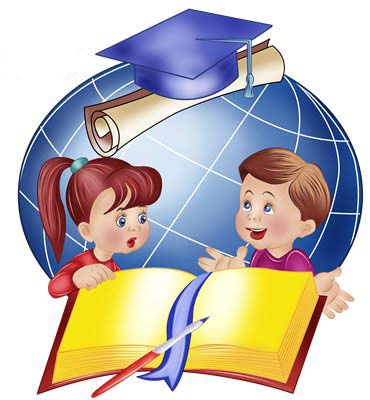 «Знаешь ли ты 
русский язык?»
Знай и люби родной язык….
Мы будем помнить каждый миг:
                                                                                                 Наш лучший друг – родной язык!
                                                                                                    Невозможно стать культурным
                                                                                                 Без родной литературы!
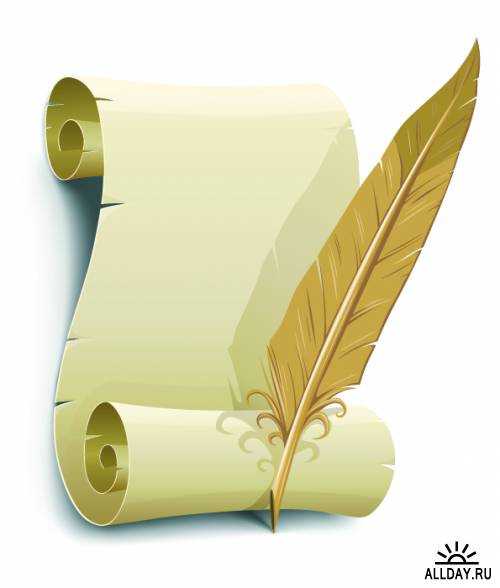 Конкурс « Сопоставление»
конёк-горбунок, чудо-зеркальце, ковёр-самолёт, 
золотой петушок, сани-самокаты, перо жар-птицы, сапоги-скороходы, Садко с гуслями на дне морском и др.

телевизор, радиолокатор, аэросани,   космическая ракета, воздушный лайнер, водолаз в скафандре, компас и др.
конкурс «составь новые  слова»
Составь  новые слова
П       А     Р      Т       А
конкурс «составь слова из 1-5 слогов»
1 слог -дом, гном

2 слога -да-ма, ван-на

3 слога -ка-ран-даш

4 слога –хри-зан-те-ма

5 слогов-ма-те-ма-ти-ка
конкурс «слова-анаграммы»
Весна-навес

Масло-смола
Переставь буквы:
Лето, атлас, маяк, каприз, оплата, кукла, подвода,корма
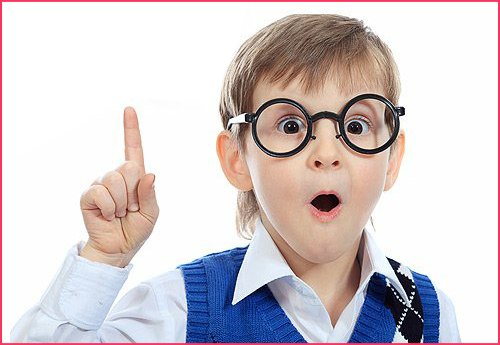 конкурс  «Слева-направо»
Прочитай слова слева-направо и справа-налево:

ПОТОП

ЗАКАЗ
Конкурс «логогрифов»
Отними или прибавь буквы , получи слово с новым значением
Она – достойна порицанья,
Но если впереди поставить восклицанье,
То в целом он на севере далёком обитает,
И жителей тех мест он греет и питает 
( лень-олень)
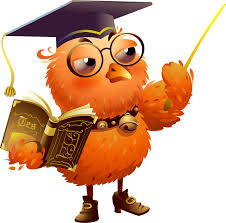 Конкурс «Измени по числам»
Существительные в единственном числе

Плот, крот, грот, дуга, рука, мука, беда, еда, слива, грива, диво
Конкурс «Измени по родам»
повар (повариха), портной, купец, храбрец, коза, оса, ведро, бедро, день, пень, лень, цыплёнок, козлёнок, бочонок
Конкурс «Противоположные слова»
Скажу я слово «высоко», а ты ответишь:
Скажу я слово «далеко», а ты ответишь: 
Скажу тебе я слово «трус», ответишь ты: 
Теперь «начало» я скажу, ну, отвечай:
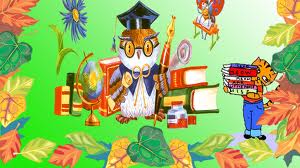 Конкурс «Фразеологизмы»
Рукой подать …..
Через час по чайной ложке ….
Морочить голову …..
Во весь дух …..
Работать засучив рукава ….
Прикусить язык ………
Ни пуха, ни пера ……..
Сломя голову …….
Конкурс «Кто последний?»
Составить слова из слова :
 С Л О В А Р И К
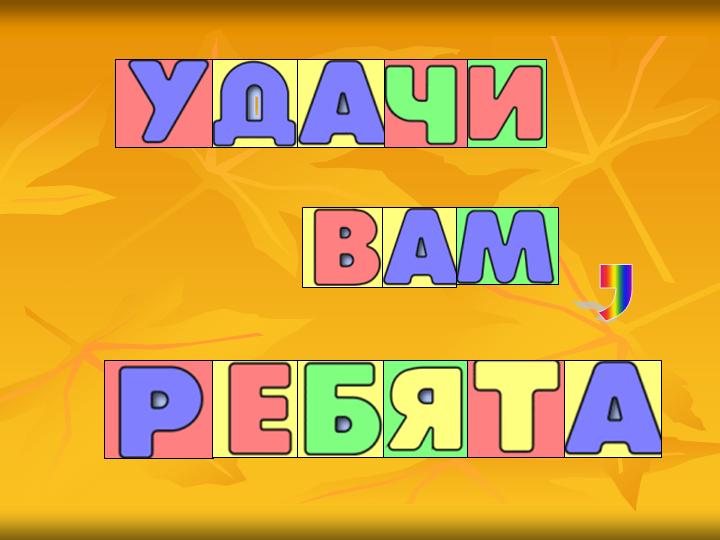